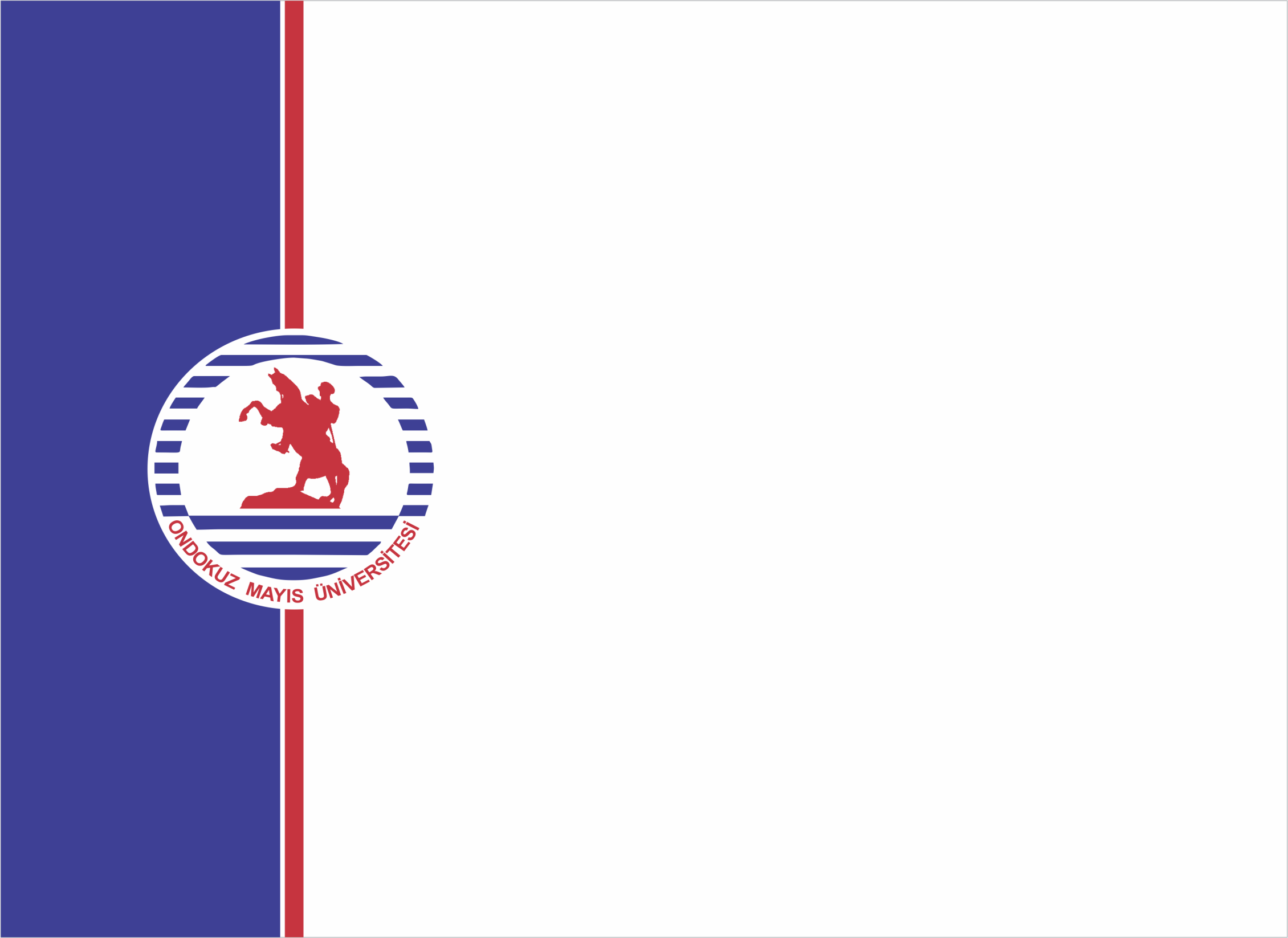 YAŞARDOĞU SPOR BİLİMLERİ FAKÜLTESİ
SPOR YÖNETİCİLİĞİ
BÜTÇE VE MUHASEBE
SİNAN EMİRZEOĞLU
DÖNEN VARLIKLAR
BÜTÇE VE MUHASEBE
9.HAFTA
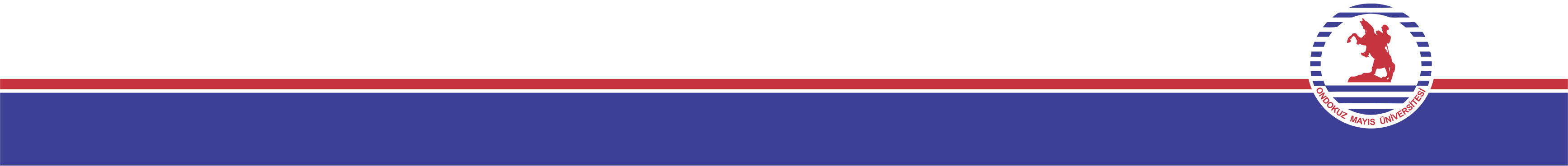 Dönen Varlıklar
Konu Başlıkları
Dönen Varlıklar
11. MENKUL KIYMETLER
110 Hisse Senetleri Hs.
111 Özel Kesim Tahvil, Senet ve Bonoları Hs.  
112 Kamu Kesimi Tahvil, Senet ve Bonoları Hs. 
118 Diğer Menkul Kıymetler Hs. 
119 Menkul Kıymetler Değer Düşüklüğü Karşılığı (-)
Menkul Kıymetler
Menkul Kıymet Nedir? 

Menkul kıymetler; ortaklık veya alacaklılık sağlayan, belli bir meblağı temsil eden, yatırım aracı olarak kullanılan, dönemsel gelir getiren, misli nitelikte (birbiriyle aynı), seri halinde çıkarılan, ibareleri aynı olan ve şartları Sermaye Piyasası Kurulu tarafından belirlenen kıymetli evraklardır.
Tezgahüstü (ikincil) piyasalarda bir çoğu artık kaydi olarak işlem gören, bir başka ifadeyle fiilen el değiştirmeyip hesaben takip edilen menkul kıymet türlerinden, uygulamada en çok karşılaşılanları şunlardır :
Menkul Kıymet Türleri
Hisse Senetleri, 		
Devlet Tahvilleri, 
Özel Sektör Tahvilleri, 	
Hisse Senedi ve Tahvil Kuponları, 
Hazine Bonoları, 		
Gelir Ortaklığı Senetleri, 
Toplu Konut İdaresi ve Kamu Ortaklığı İdaresince Çıkarılan Tahviller, 
Yatırım Fonu Katılma Belgeleri, 
Finansman Bonoları, 
Banka Bonoları, 
Banka Garantili Bonolar, 
Varlığa Dayalı Menkul Kıymetler, 
Kâr-Zarar Ortaklığı Belgeleri.
Menkul Kıymet Türleri
Hisse Senedinin Tanımı
Sermaye şirketlerinin ortaklarına sermaye paylarını belgelendirmek amacı ile verdikleri kıymetli evraklara hisse senedi denir.
Her sermaye şirketi hisse senedini çıkarma yetkisine sahip değildir. Sermaye Piyasası Kurulundan izin alan sermaye şirketleri hisse senedi çıkarabilir. Hisse senedi çıkarma yetkisi olan kurum ve kuruluşlar şunlardır:
Anonim şirketler
Sermayesi paylara bölünmüş komandit şirketler
Özel kanunla kurulmuş kurumlar (T.C. Merkez Bankası, Kamu İktisadi Teşekkülleri, sigorta şirketleri, bağlı ortaklıklar)
Menkul Kıymet Türleri
Hisse Senedinin Getirileri ve Sorumlulukları
Yatırım aracı olarak hisse senedini seçen kişi ve kuruluşlar kazanç sağlamak yanındabazı sorumlulukları da yerine getirmelidirler. Bu hak ve sorumluluklar aşağıdaki şekilde sıralanabilir.
1. Temettü (Kâr Payı) Hakkı: İşletme kâr ettiği zaman hisse senedi sahibi olan ortak bu kâra hissesi oranında ortak olur. Ancak risk göz önüne alınırsa işletmenin her zaman kâr etmeyeceği de bilinmelidir. İşletme kârından kanunen ayrılması gereken tutarlar ayrılmadıkça ortakların temettüleri dağıtılamaz.
2. Rüçhan Hakkı: İşletmenin bedelli sermaye artırımına gitmesi halinde mevcut ortakların artırımdan öncelikle pay alma hakkına rüçhan hakkı denir. Bu haktan faydalanabilmek için eski hisse senedinin Sermaye Piyasası Kurulu tarafından belirtilen süre içinde ibraz edilmesi (sunulması) gerekir.
Menkul Kıymet Türleri
Hisse Senedinin Getirileri ve Sorumlulukları
3. Yönetime Katılma ve Oy Hakkı: Hisse senedi sahibi olan yatırımcı şirket yönetim kurulu seçimlerinde seçmen ve aday olarak yönetime katılabilir. Ancak oy kullanımı hisse ile orantılı olduğu için işletmede her zaman fazla hissesi bulunan kişilerin söz hakkı daha fazladır. Her hisse bir oyu ifade eder. Bu durumda %51 hisseyi elinde bulunduranlar yönetime sahip olabilirler.
4. Bilgi Alma Hakkı: Pay sahipleri istedikleri zaman şirket sırları dışındaki genel bilgileri edinme hakkına sahiptirler. Bu hak engellenemez ve sınırlanamaz.
Menkul Kıymet Türleri
Hisse Senedinin Getirileri ve Sorumlulukları
5. Sır Saklama Sorumluluğu: Pay sahibi hem ortaklığın devamı sırasında hem de ortaklıktan ayrıldıktan sonra şirket sırlarını saklamak ve açıklamamakla mükelleftir.
6. Taahhütleri Yerine Getirme Sorumluluğu: Pay sahibi işletme kuruluşunda ve sermaye artırımı esnasında taahhüt ettiği tutarları zamanında ödemekle sorumludur. Aksi halde cezai işleme maruz kalabilirler.
Menkul Kıymet Türleri
Tahvil Nedir, Tanımı: Şirketlerin fon ihtiyaçlarını karşılamak için çıkardıkları borçlanma senetlerine tahvil denir. Anonim şirketler genel kurul kararı ile tahvil çıkarabilir. Çıkarılan her tahvilin değeri aynı olmalıdır. Ayrıca şirket ödenmiş sermayesinden fazla tahvil çıkaramaz. Tahvil çıkarmak isteyen şirketler SPK’den izin almak zorundadır.
Menkul Kıymet Türleri
Tahvilin Getirileri ve Sorumlulukları: Yatırım aracı olarak tahvili seçen kişi ve kuruluşlar kazanç sağlamak yanında bazı sorumlulukları da yerine getirmelidirler. 
Bu hak ve sorumluluklar şu şekilde sıralanabilir.
Tahvil sahibi şirketin kar zarar riskine katlanmaz. Sadece şirkete faiz karşılığında borç vermiş olur.
Tahvil sabit getirili menkul kıymettir. Bu nedenle tahvilin getirisi önceden bilinir.
Tahvil sahibinin faiz ve anapara alacağı dışında şirket üzerinde başka bir hakkı yoktur.
Tahvil sahibi şirket yönetimine katılamaz.
Şirkette kar dağıtımından önce tahvil sahiplerinin alacakları ödenir. Kalan tutar dağıtılır.
11. Menkul Kıymetler
Bu grup, faiz gelirleri veya kar payı sağlamak veya fiyat değişmelerinden yararlanarak kar elde etmek amacı ile geçici olarak bir yıldan daha kısa bir süre elde tutmak üzere alınan menkul kıymetleri ifade eder. Burada sözünü ettiğimiz menkul kıymetler, bir yıldan daha kısa süre elde tutulması amaçlanan menkul kıymetlerdir. Söz konusu menkul kıymetler hisse senedi, tahvil, hazine bonosu, finansman bonosu, yatırım fonu katılma belgesi, kar zarar ortaklığı belgesi, gelir ortaklığı senedi vb. leridir.
11. Menkul Kıymetler
Menkul kıymetler aşağıdaki hesaplardan oluşur: 
110 Hisse Senetleri Hs.  
111 Özel Kesim Tahvil, Senet ve Bonoları Hs. 
112 Kamu Kesimi Tahvil, Senet ve Bonoları Hs. 
118 Diğer Menkul Kıymetler Hs. 
119 Menkul Kıymetler Değer Düşüklüğü Karşılığı (-)
11. Menkul Kıymetler
110- Hisse Senetleri
Anonim şirketlerin sermayelerini ifade eden belgelere hisse senetleri denir. Hisse senetleri nama yazılı veya hamiline olabilirler. Nama yazılı hisse senetlerinin üzerinde hisse senedi sahibinin adı ve soyadı yazılır. El değiştirmesi için hisse senedi sahibinin, senedin arka yüzüne kime sattığını belirtip imzalaması, noter huzurunda alım satım işlemini belirten bir tutanağa imza atması ve yönetim kurulunun bu işlemi onaylaması gerekmektedir. Hamiline hisse senetleri teslim ile el değiştirirler. KDV kanununun 17. Maddesinin 3/g bendi gereği hisse senedi ve tahvil teslimleri katma değer vergisi kapsamı dışındadır. 	
Hisse senetleri hesabı aktif bir hesaptır. Hisse senetleri alındığında alış bedeli ile borçlanır, satıldığında maliyet bedeli ile alacaklanır. Alış bedeli ile satış bedeli arasındaki fark ya satış karını oluşturacak ya da zararını oluşturacaktır.
11. Menkul Kıymetler
Hisse senetleri bir yıldan kısa süre elde tutulacaksa 110 Hisse senetleri hesabında, yatırım amacıyla bir yıldan uzun süre elde tutulacaksa 
240 BAĞLI MENKUL KIYMETLER, 
242 İŞTİRAKLER HS,
245 BAĞLI ORTAKLIKLAR hesaplarında izlenir.
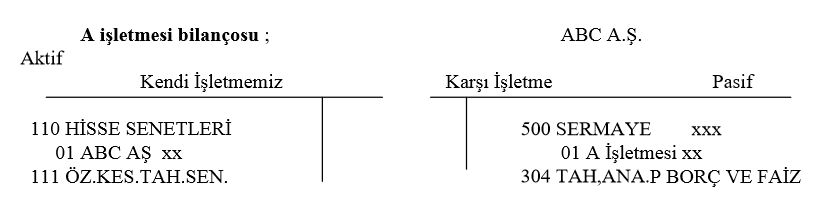 11. Menkul Kıymetler
Hisse senetleri hesabının alt hesapları aşağıdaki gibi olabilir:  
110 01  Dostaş (Düzce Otomotiv Sanayii ve Ticaret) A.Ş.  
110 02  Delta  (Delta Toprak Sanayii ) A.Ş.
Muhasebeleştirilmesi:  
Hisse senedinin alınması:  
-------------------/----------------------  
110 HİSSE SENETLERİ HESABI	   xx   
110 02 Delta A.Ş.    
			100 KASA HS. 		  xx  
---------------------/--------------------
11. Menkul Kıymetler
Hisse senedi alımında komisyon ödenmesi 


---------------------/--------------------  
110 HİSSE SENETLERİ 			 x  
653 KOMİSYON GİDERLERİ		 x    
			102 BANKALAR  			x 
---------------------/--------------------
11. Menkul Kıymetler
Hisse Senedi için Temettü Gelirinin Alınması: 
 
------------------/-----------------------  
100 KASA HS.  				 x  
(108 DİĞER HAZIR DEĞERLER )    
	640 İŞTİRAKLERDEN  TEMETTÜ GELİRLERİ  x  
------------------/-----------------------
11. Menkul Kıymetler
Hisse Senetleri için kar payı dağıtımının kararlaştırılması ve ilgili şirketten alacağın tahsili: 
 --------------------/---------------------  
132 İŞTİRAKLERDEN ALACAKLAR	 x    
		640 İŞT.  TEMETTÜ GELİRLERİ  	x  
---------------------/--------------------  
100 KASA HS. 	  			x    
		132 İŞTİRAK. ALACAKLAR		x 
 ---------------------/--------------------
11. Menkul Kıymetler
Hisse senetlerinin teminat olarak verilmesi:
---------------------/--------------------  
110 HİSSE SENETLERİ 	 x   
Teminata Verilen H. Sn.    
			110 HİSSE SENETLERİ 	  x     
			Cüzdandaki Senetler
 ---------------------/--------------------
11. Menkul Kıymetler
Hisse Senetlerinin Karlı Satışı : 
 -------------------/----------------------  
100 KASA HS. 			   	xxx   
 		 110 HİSSE SENETLERİ HS.   		xx   
		645 M. KIYMETLER SATIŞ KARL. 	 x  
-------------------/----------------------
11. Menkul Kıymetler
Zararına satış olduğu durumlarda yapılacak kayıt: 

--------------------/------------------------------- 
100 KASA HS.    					x 
655 M.KIYMET SATIŞ ZARARLARI HS. 	x    
		110 HİSSE SENETLERİ HS.  			xx 
---------------------/------------------------------
11. Menkul Kıymetler
Problemler:  
İşletme 20.3.20..  tarihinde, ABC  A . Ş . ne ait nominal değeri 500 tl. dan A tertibi hisse senetlerinden 10 adedini birim fiyatı 800 tl. dan peşin bedelle almıştır.   
İşletme 31.3.20.. tarihinde, BCD A.Ş. ne ait tahvillerden bir adedi 1 200 tl. dan toplam 20 adet peşin  bedelle almıştır. 
İşletme 30.10.20.. tarihinde elinde bulunan ( ve 20.3.200.. tarihinde almış olduğu)  hisse senetlerinin tamamını peşin olarak satmıştır. Hisse senedinin birim satış fiyatı 1000 tl. dır. ( Bu soru 1. soru ile bağlantılıdır)  
İşletme 25.11.20.. tarihinde elinde bulunan tahvillerden ( 31.3.200.. tarihinde almış olduğu ) tamamını peşin olarak satmıştır. Tahvilin birim satış bedeli 900 tl. dır. ( Bu soru ikinci soru ile bağlantılıdır)
11. Menkul Kıymetler
2. 111 Özel Kesim Tahvil, Senet ve Bonoları 
Özel sektörün çıkarmış olduğu tahvil, senet ve bonolar bu hesapta izlenir. Muhasebeleştirilmesi, Hisse Senetleri hesabındaki gibidir. 
Anonim şirketlerin kısa süreli ödünç para ihtiyaçları için itibari kıymetleri eşit ve ibareleri aynı olmak üzere çıkardıkları borç senetlerine tahvil denir. 		
Bu hesabın alt hesapları aşağıdaki gibi olabilir:  
111 01 Tahviller 
111 02 Finansman Bonoları
11. Menkul Kıymetler
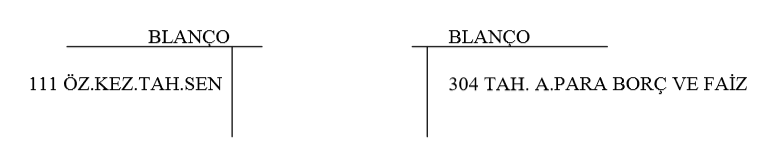 11. Menkul Kıymetler
3. 112 Kamu Kesimi Tahvil, Senet ve Bonoları 
Kamu (Devlet) tarafından çıkarılmış bulunan tahvil, senet ve bonolar bu hesapta izlenir. Muhasebeleştirilmesi Hisse Senetleri Hesabındaki gibidir. 
 Bu hesabın alt hesapları aşağıdaki gibi olabilir: 
		112 01 Tahviller  
		112 02 Finansman Bonoları

  Özel Kesim Tahvil faizinin alınması:  
--------------------/-----------------  
100 KASA HS. 
(108  D.HAZIR DEĞER. )
193 PEŞİN ÖDENEN VERGİLER   
        % 12   
	           642 FAİZ GELİRLERİ  
--------------------/-----------------
11. Menkul Kıymetler
Kamu Kesimi Tahvil faizi alımı: 
 --------------------/-----------------  
100 KASA HS.     
	642 FAİZ GELİRLERİ 
 --------------------/-----------------  
952 MATRAHTAN İNDİRİLECEK TUTARLAR    
	953 MATRAHTAN İNDİRİLECEK TUTARLAR     KARŞILIĞI  
--------------------/-----------------
11. Menkul Kıymetler
Problemler: 
İşletme 23.5.20.. tarihinde adedi 100.- tl. dan 50 adet Devlet Tahvilini (veya hazine bonosunu) müşteriden daha önce almış olduğu hazır değer niteliğindeki çeki vererek almıştır.   
İşletme elinde bulunan devlet tahvillerinden 25 adedini peşin olarak birim fiyatı 120.- tl dan satmıştır.
11. Menkul Kıymetler
4. 118 Diğer Menkul Kıymetler 
Hisse Senetleri, kamu ve özel sektör tarafından çıkarılmış bulunan tahvil, bono ve senetlerin dışındaki diğer menkul kıymetlerin izlendiği hesaptır.    
	Bu hesabın alt hesapları aşağıdaki gibi olabilir:
	118 01 Altın   
	118 02 Zümrüt